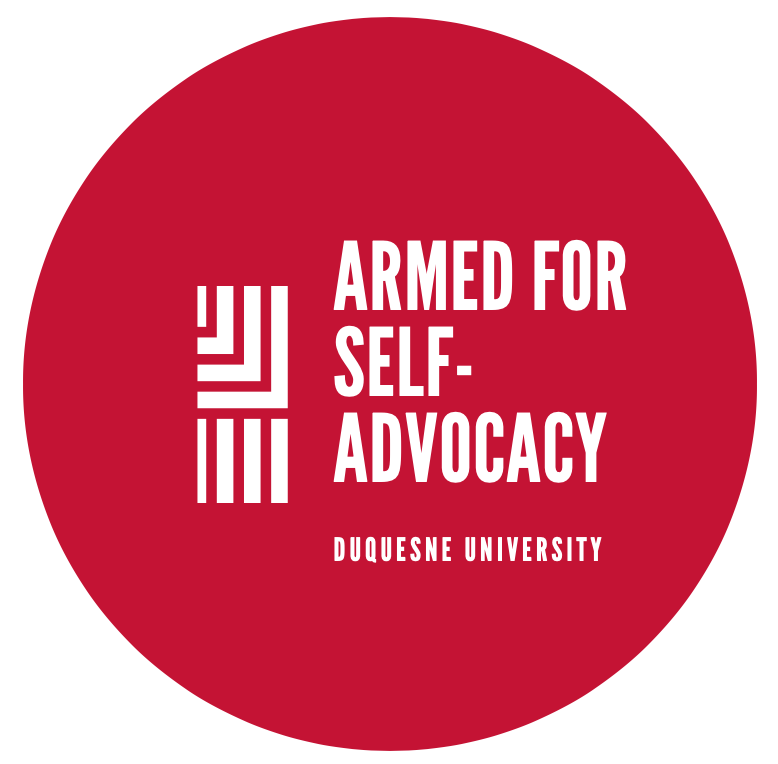 Armed for self-advocacy
An Online Program Focused on Improving Self-Advocacy in Military and Veteran Students
Allie Stewart
april 2020
mission statement
This nonprofit program is designed to empower student veterans to develop habits of self-awareness and self-advocacy through supportive occupational therapy services at Duquesne University
vision
Sustainable self-advocacy, rooted in social participation, for all university students, both traditional and nontraditional, in order to achieve increased mental health outcomes
Long-term Goals + Short-Term Objectives